Робот«Умная антикварная лавка»
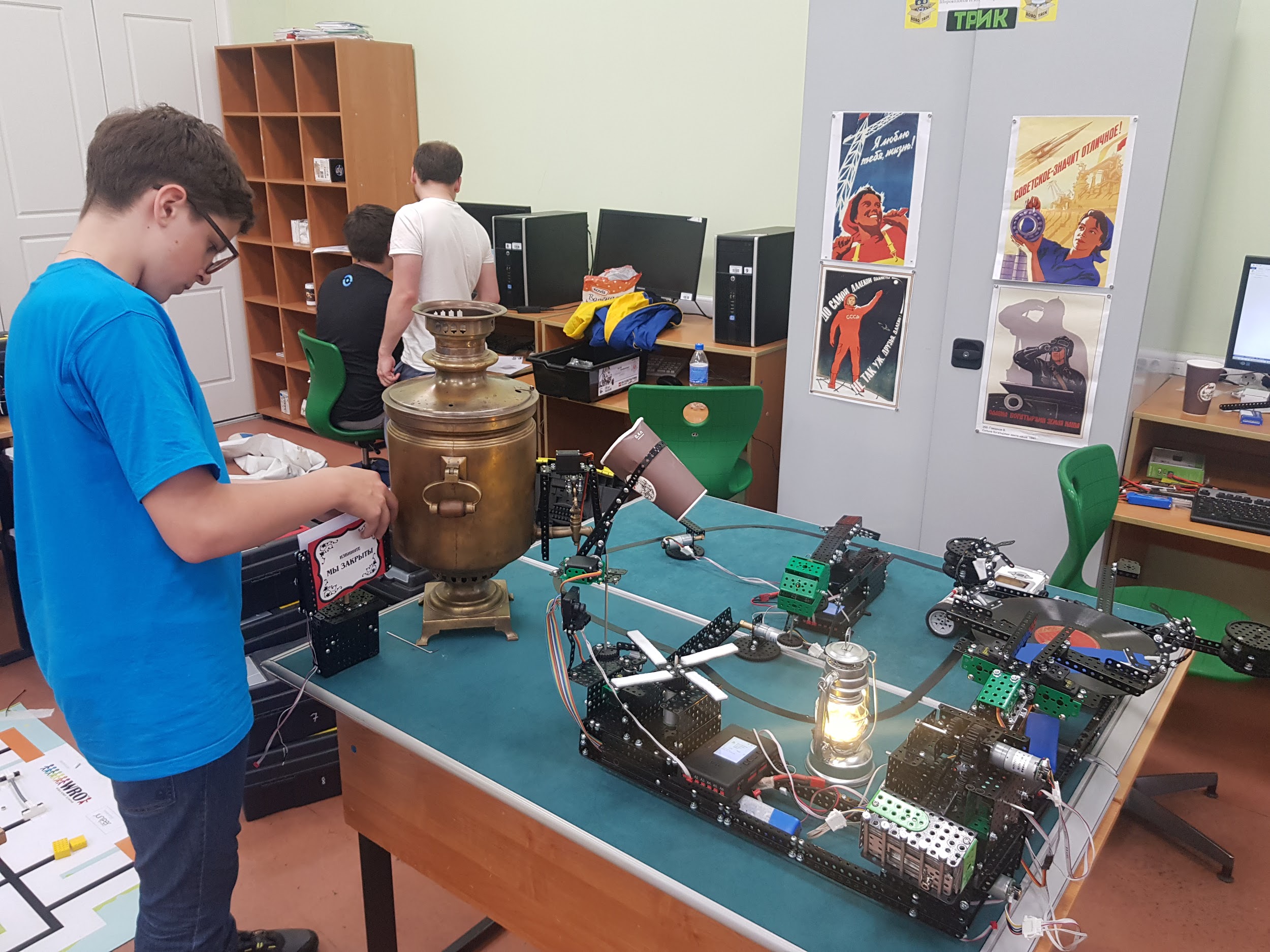 Участники проекта:
Шелехов Сергей, Потребич Павел, Можаев Илья
Руководители:
Широколобов Илья Юрьевич , Мерецкая Анастасия Алексеевна
Состав робота
Проигрыватель, хранилище пластинок и манипулятор
Состав робота
Рабочее место и место отдыха
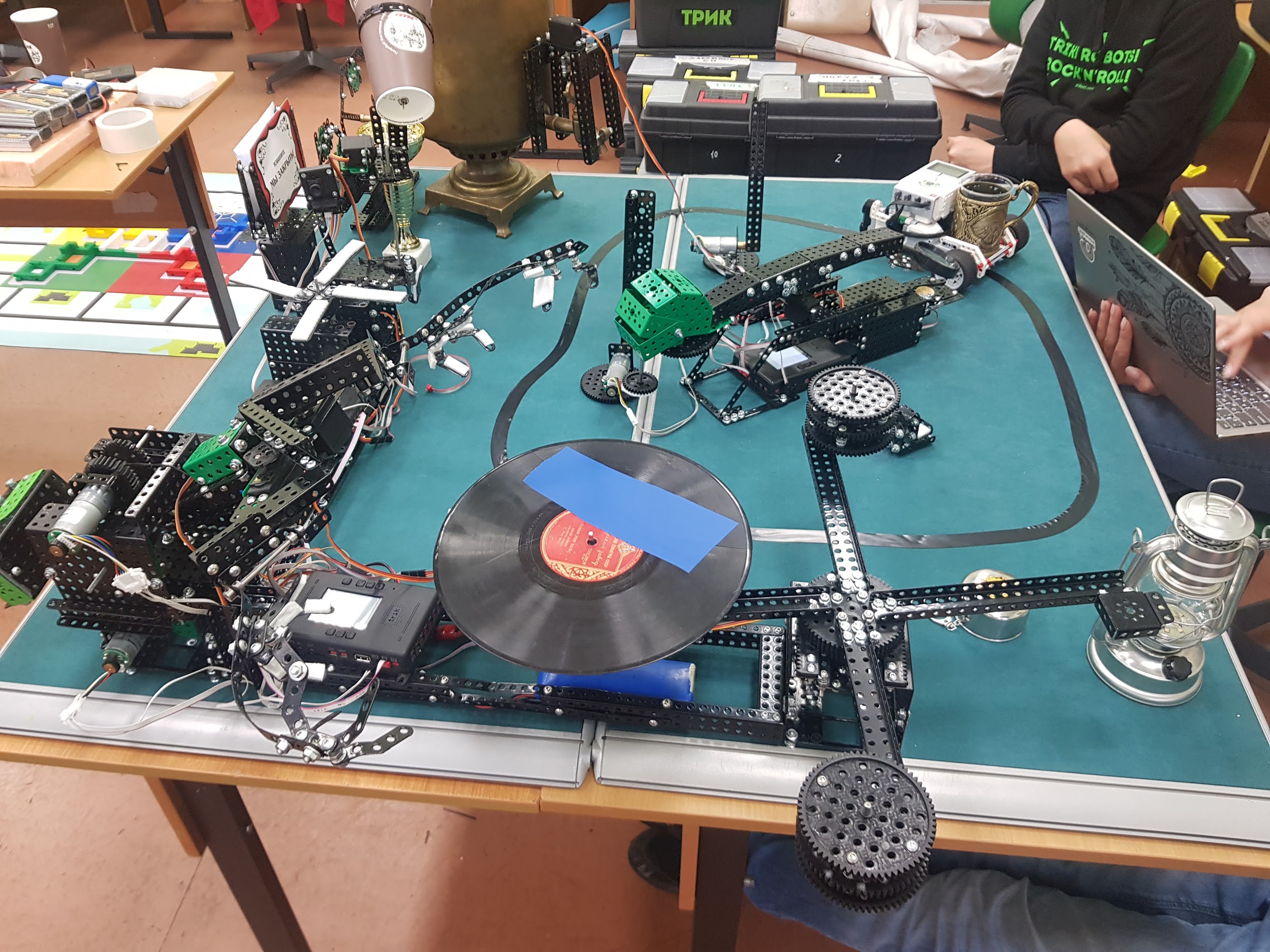